Методологія  і соціологія політики
Скворець В.О.
Політика
Політика — галузь відносин між соціальними суб'єктами (класами, соціальними групами, політичними партіями, окремими особами, національними спільнотами, державами) щодо здійснення (використання, розподілу, завоювання) політичної влади.
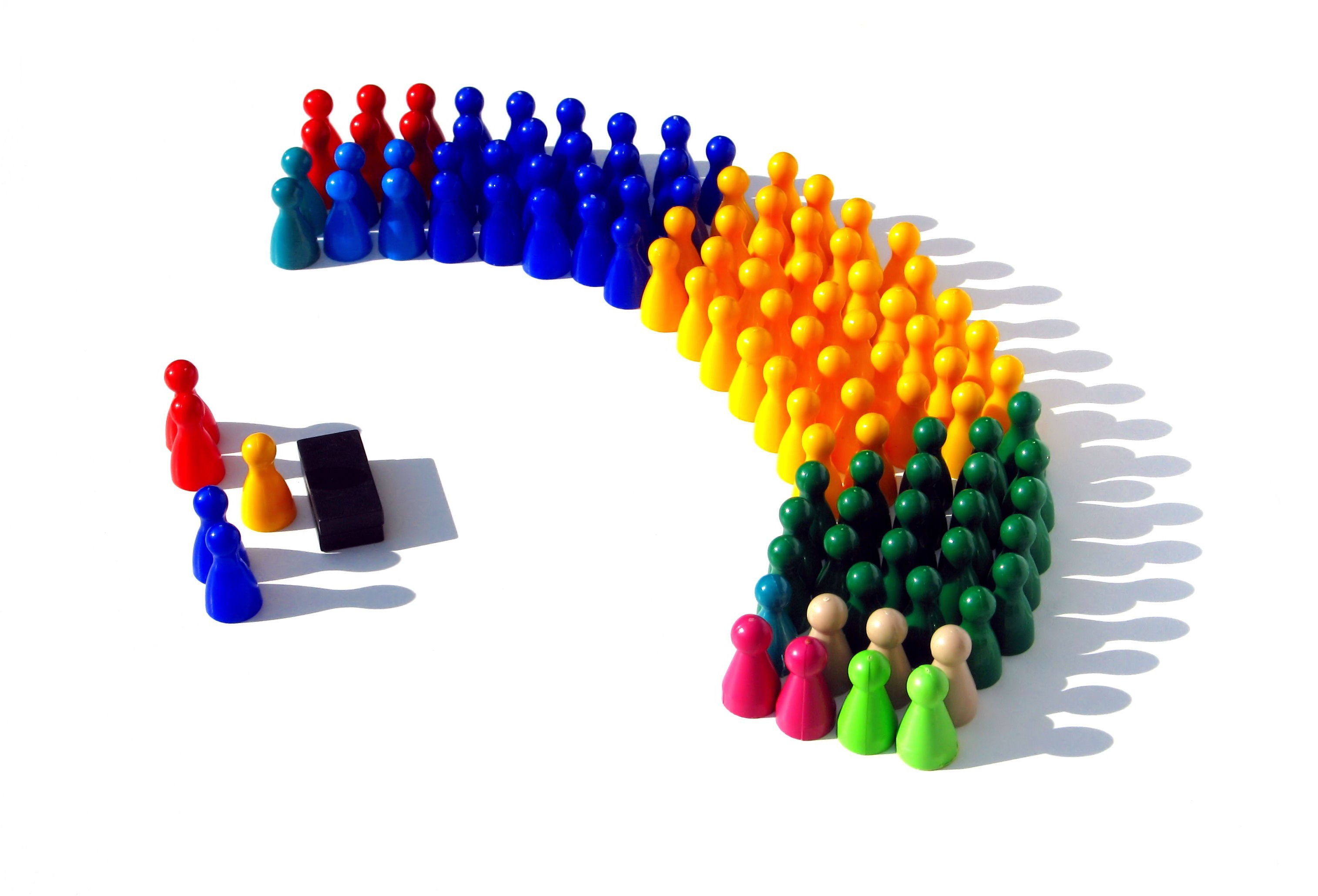 види і форм політики
Соціологія політики
Соціологія політики — галузь соціологічного знання, яка вивчає соціальні механізми влади та їх вплив у суспільстві, закономірності впливу соціальних спільнот, інститутів на політичний порядок, соціальні засади політичних та державних інститутів, стан, тенденції, напрями функціонування політичної свідомості, політичної поведінки в соціальному середовищі.
Специфіка соціології політики, на відміну від філософії,
 юриспруденції, політології та інших наук, 
що вивчають сферу політики, 
виявляється в дослідженні її із соціологічних засад 
(із залученням власного потенціалу та інструментарію — концепцій, теорій, методів).
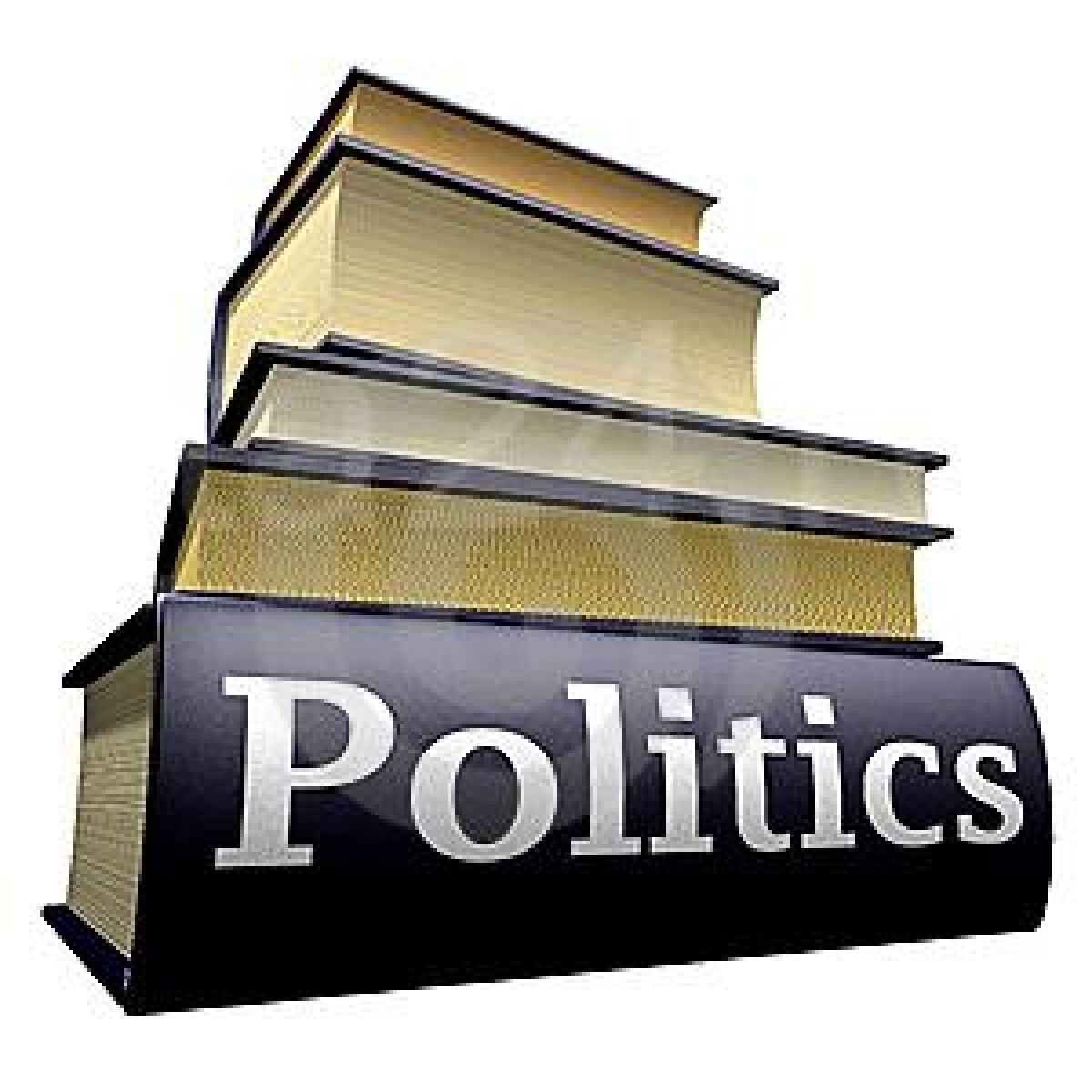 Ії проблематика — це передусім відносини між політикою та суспільством;
 соціальними і політичними інститутами; 
соціальною і політичною поведінкою різних соціальних груп: 
представленість інтересів, 
потреб соціальних груп у політиці державної влади,
 їх ставлення до неї, яке виявляється у суспільній думці (судженнях, оцінках) та в залученні людей до діяльності суспільно-політичних організацій, процесів тощо. 
Відповідно соціологія політики досліджує виникнення політичного феномену всередині соціального контексту.
Методологія політики
Становлення політології як самостійної науки можна було значною мірою завдяки нагромадженню й удосконаленню різних методів досліджень сфери політики і місцевої влади. Під методом у науці розуміють сукупність логічних операцій, дозволяють розкрити зміст предмета дослідження. У політичній науці використовуються різні методи (підходи) до вивчення політичної сфери суспільства.
Класифікація методів
Нормативно- ціннісний підхід
Соціологічне підхід
Антропологический підхід
Позитивистский підхід 
Улитаризм і прагматизм
Психологічний підхід
Бихевиоризм
Системно-функциональний підхід
Усе це розмаїття підходів і методів у політичної науці із усіма їхніми достоїнствами й недоліками свідчить: у тому, що пізнання суті політичних явищ і процесів може бути одномірною і однолінійним. Необхідно враховуватиме й використовувати усі багатство накопиченої методології, щоб знання могли давати практичну і цілеспрямовану віддачу.